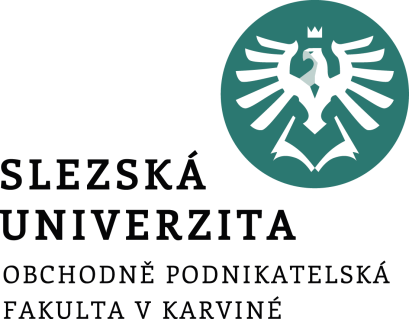 Finanční a pojistná matematika Opakování
FIU/BPFPM
Finanční a pojistná matematika
Ing. Roman Hlawiczka, Ph.D.
Katedra financí a účetnictví
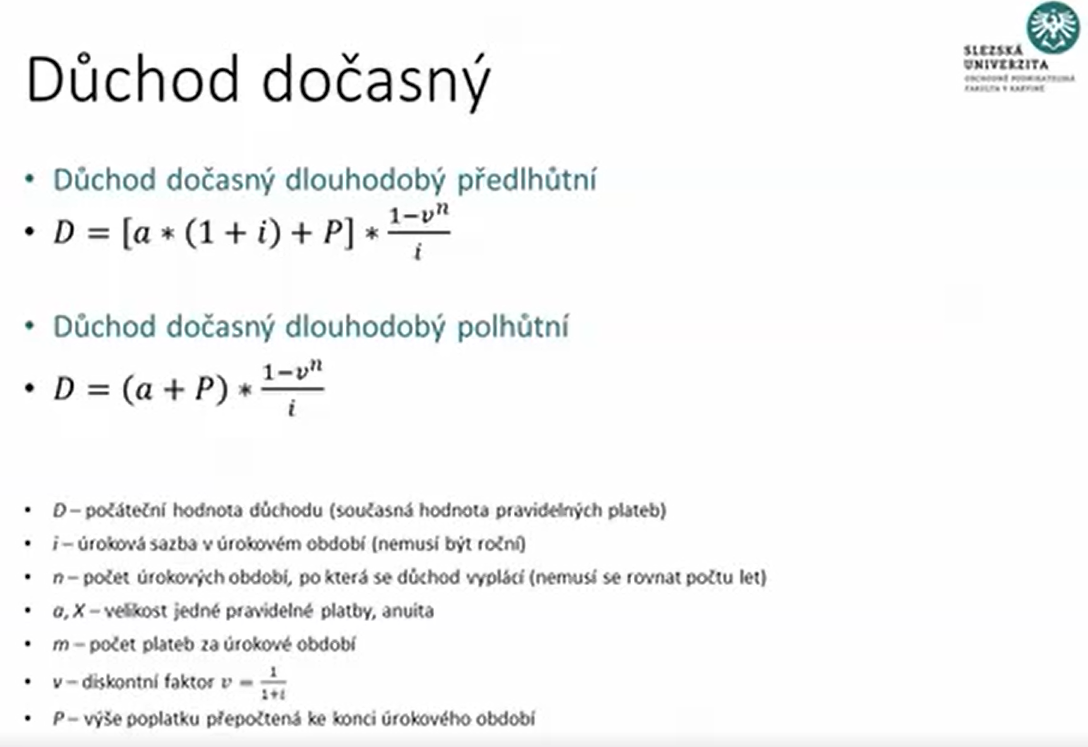 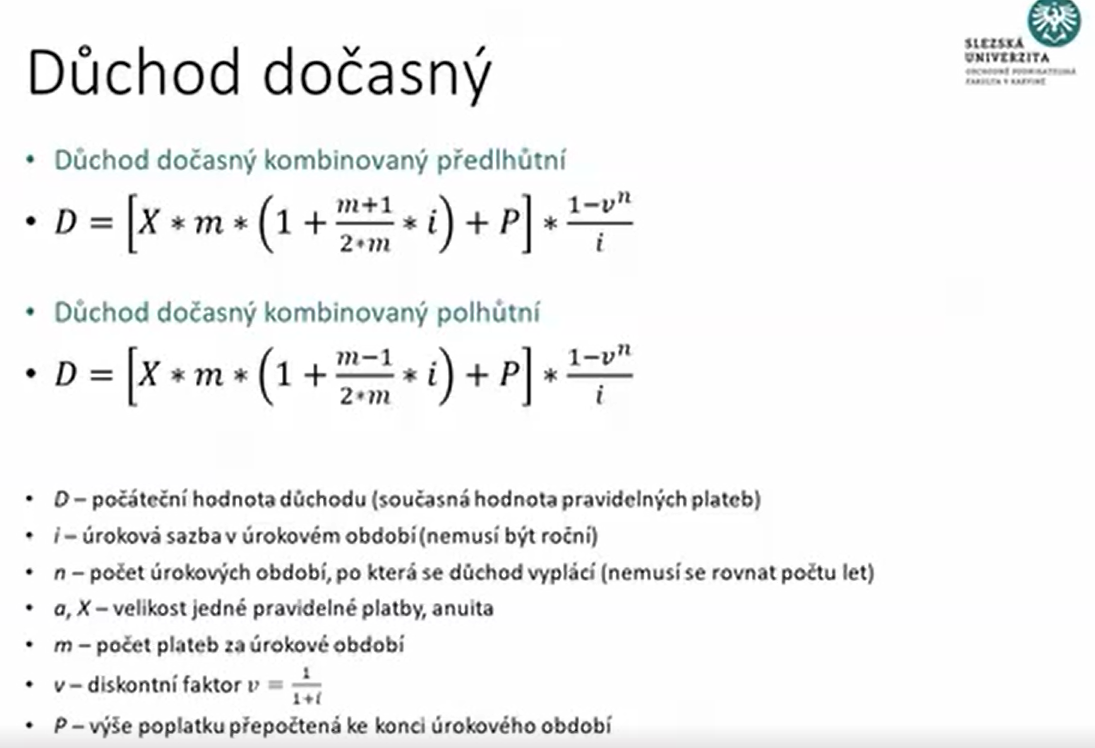 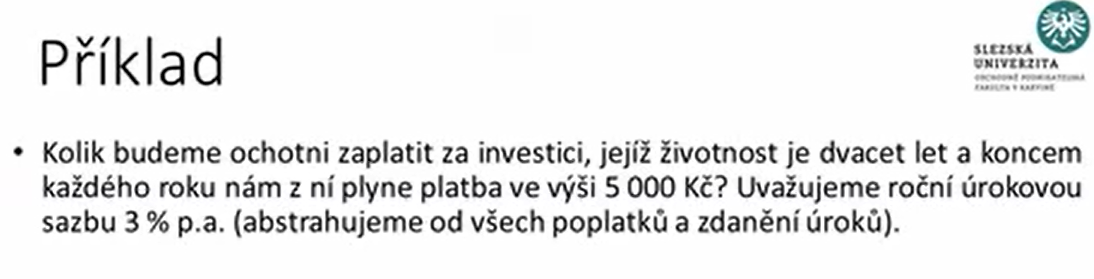 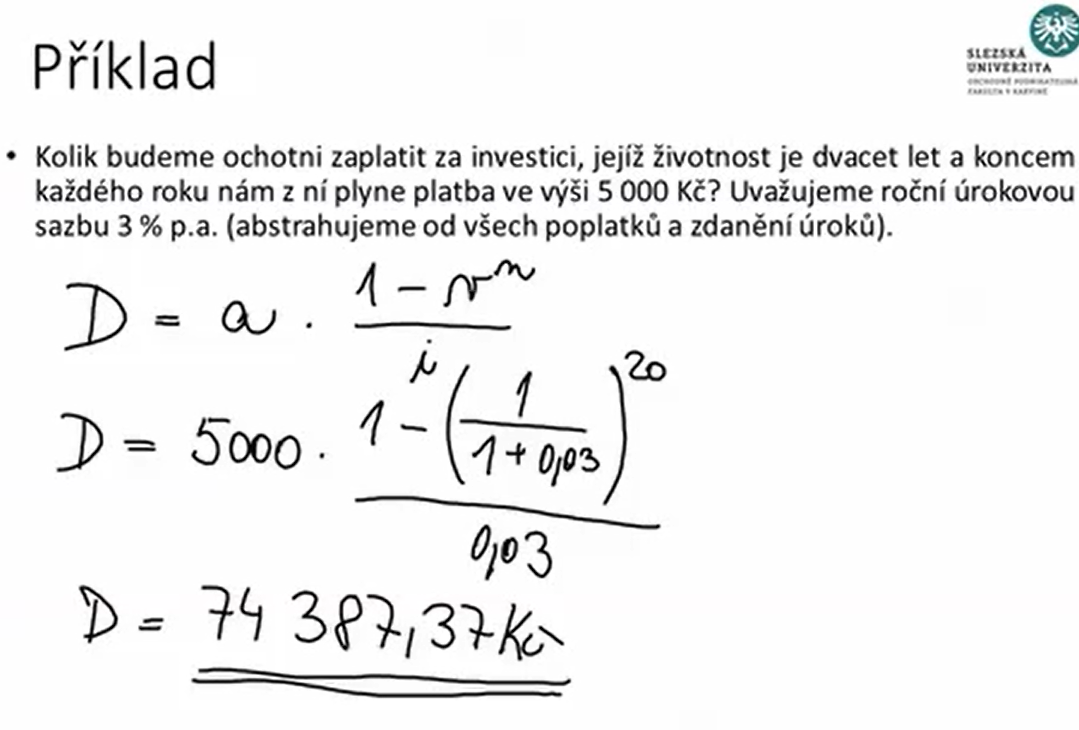 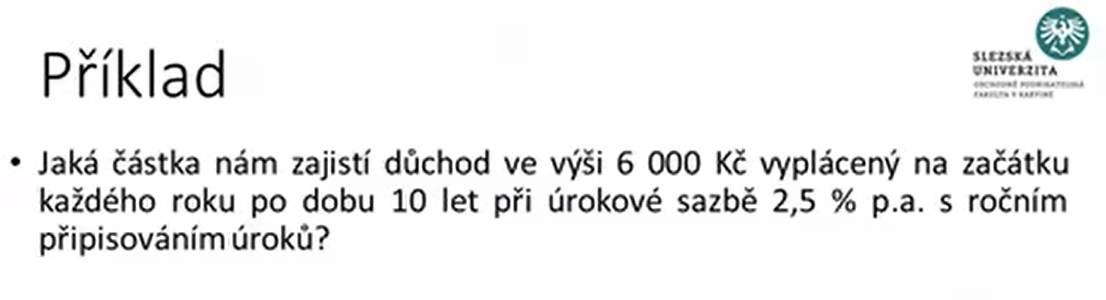 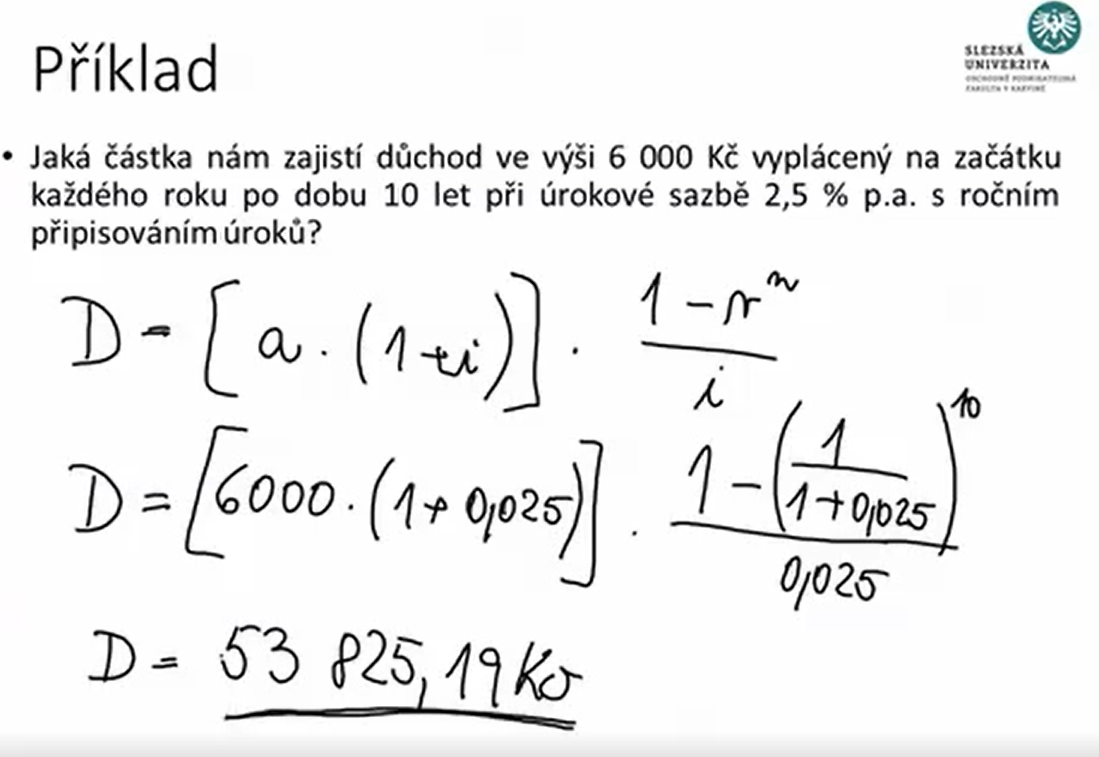 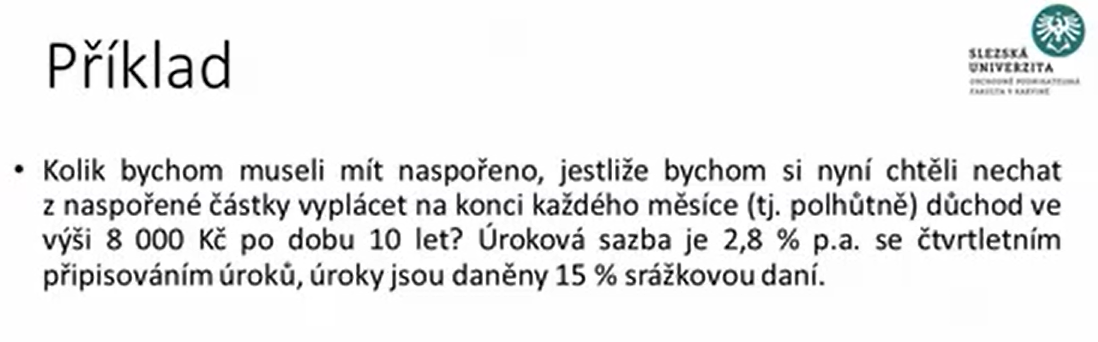 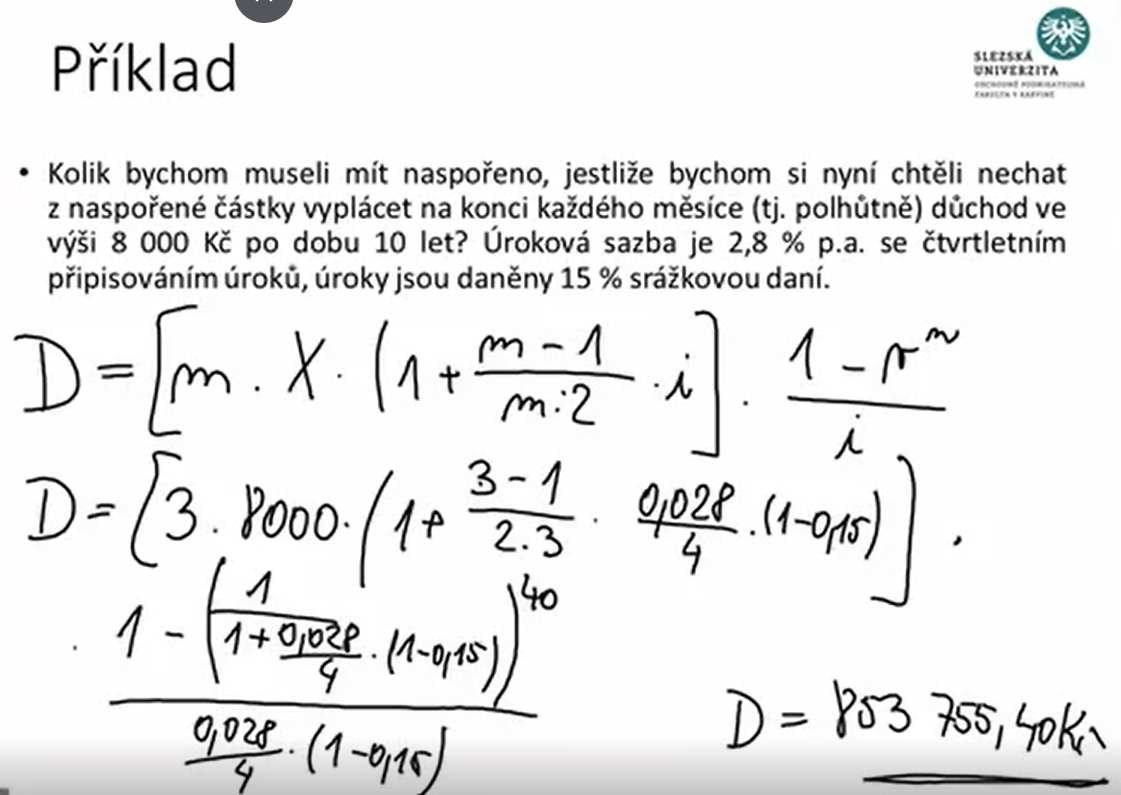 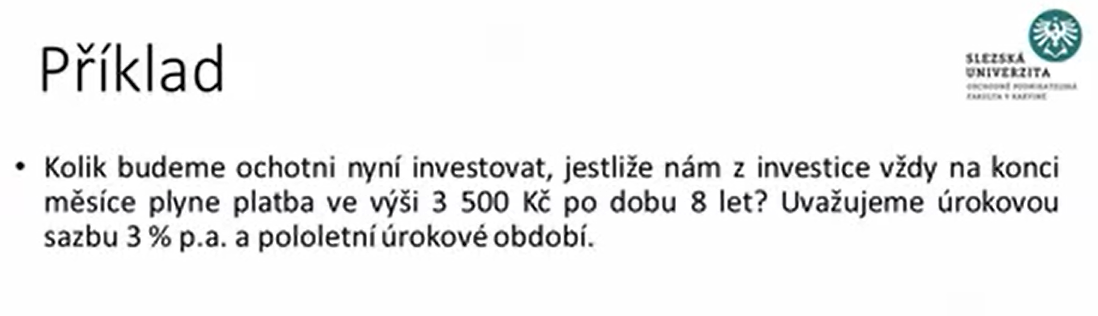 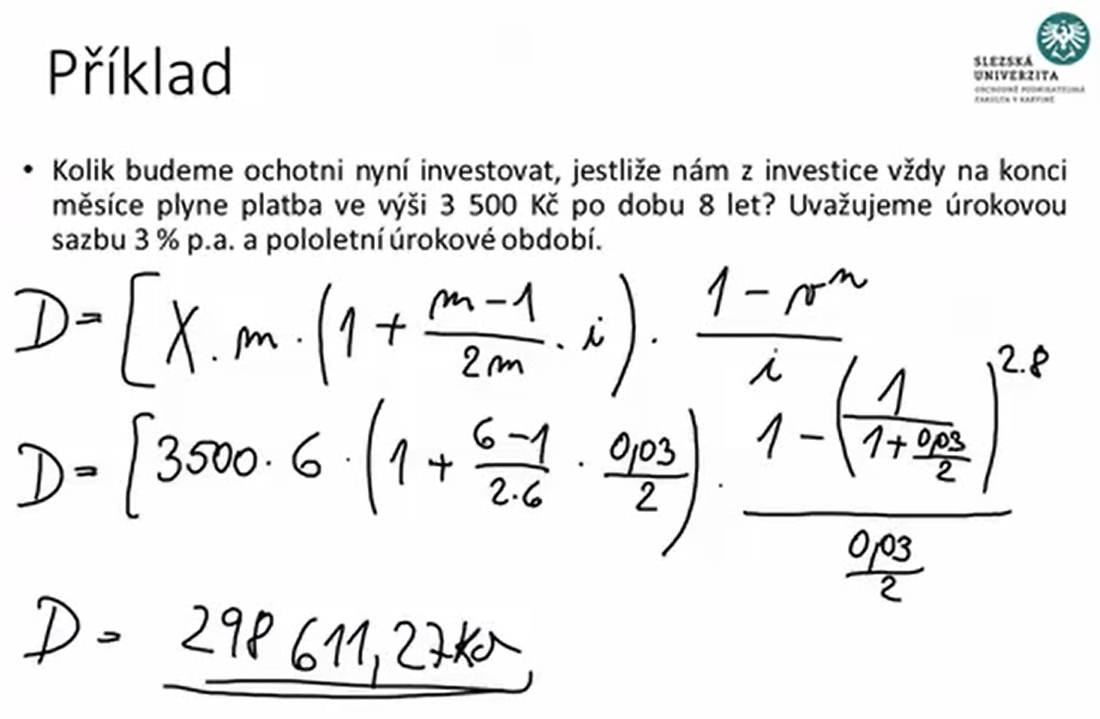 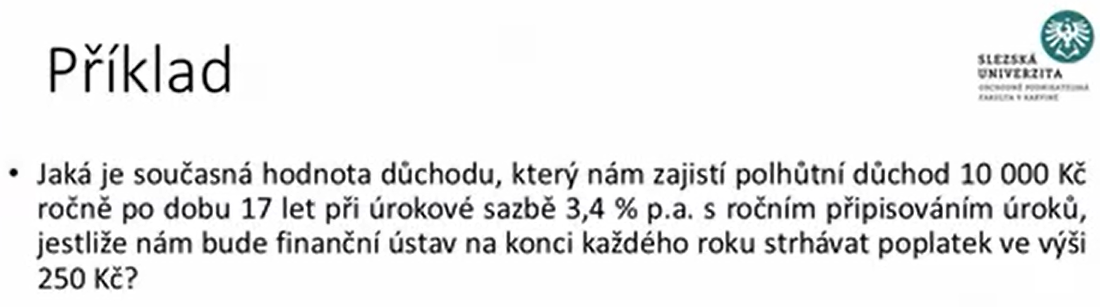 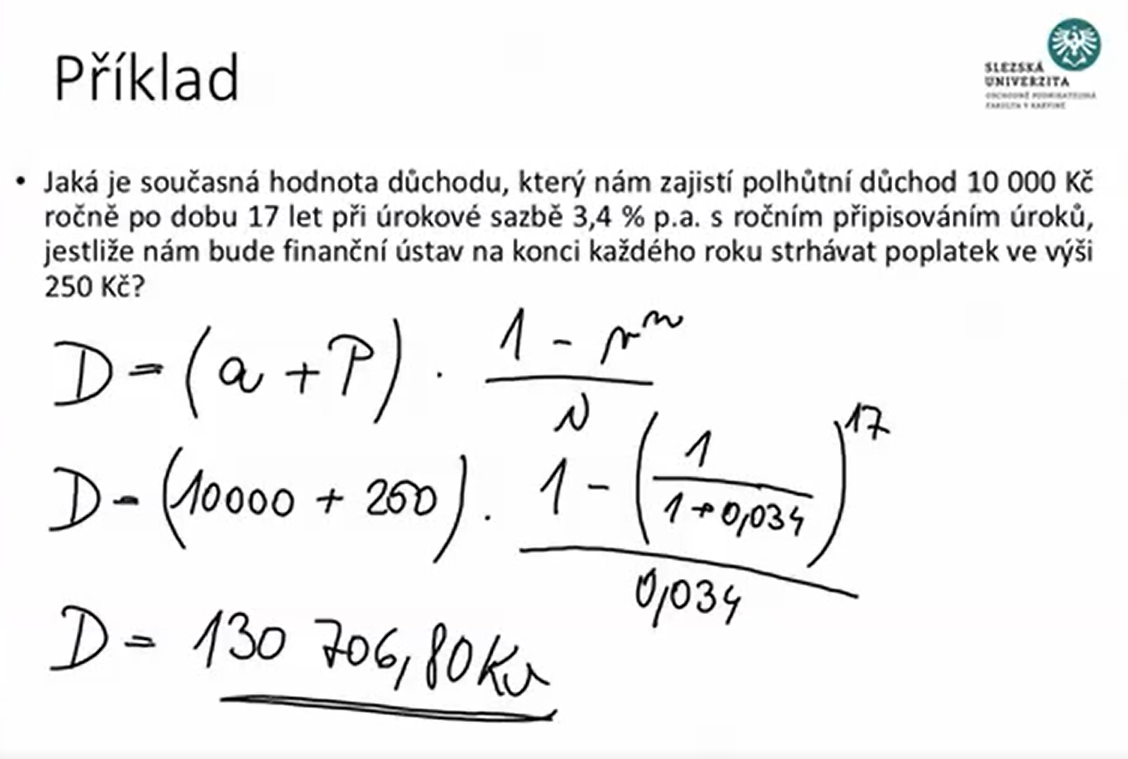 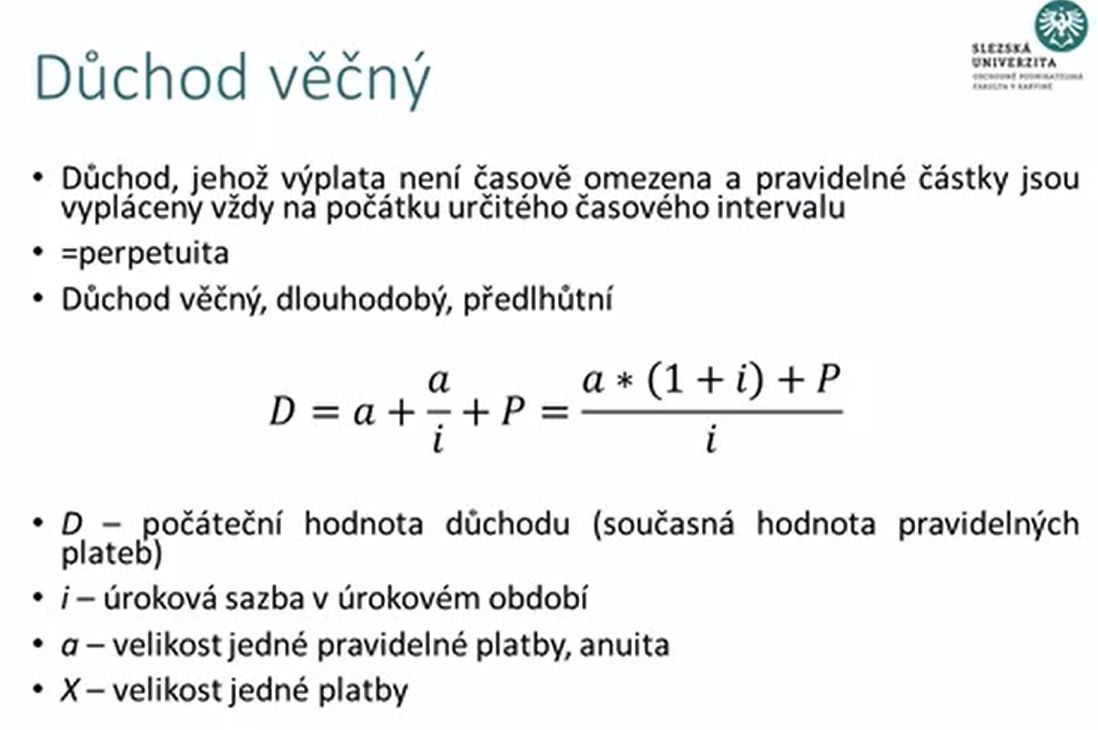 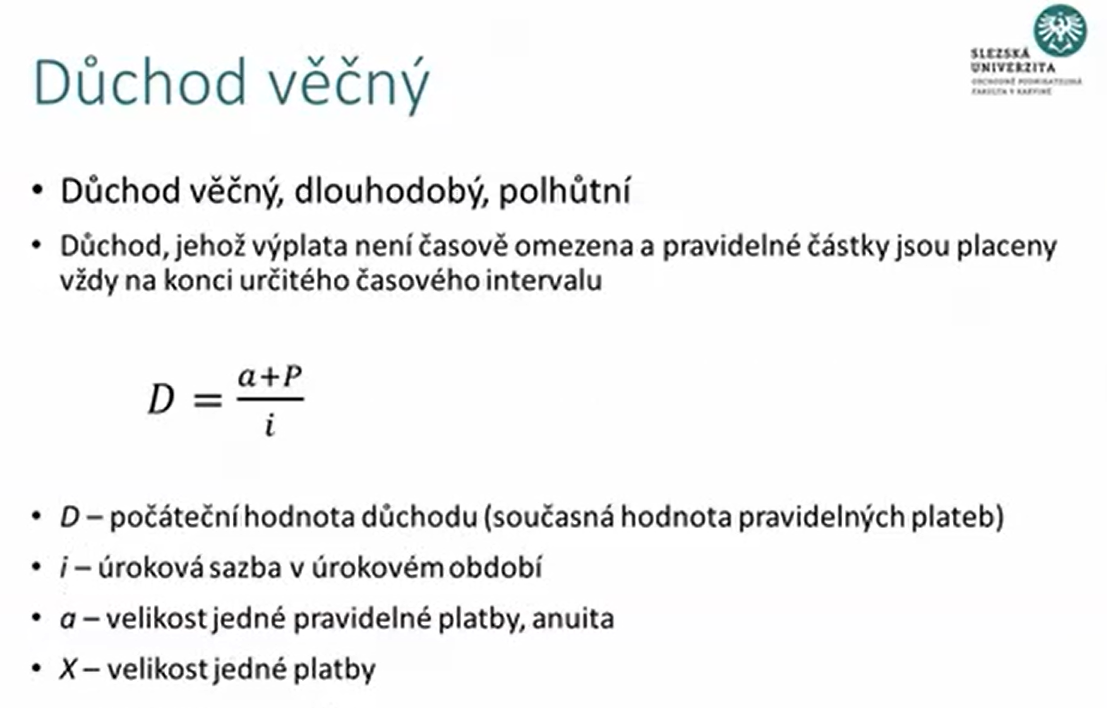 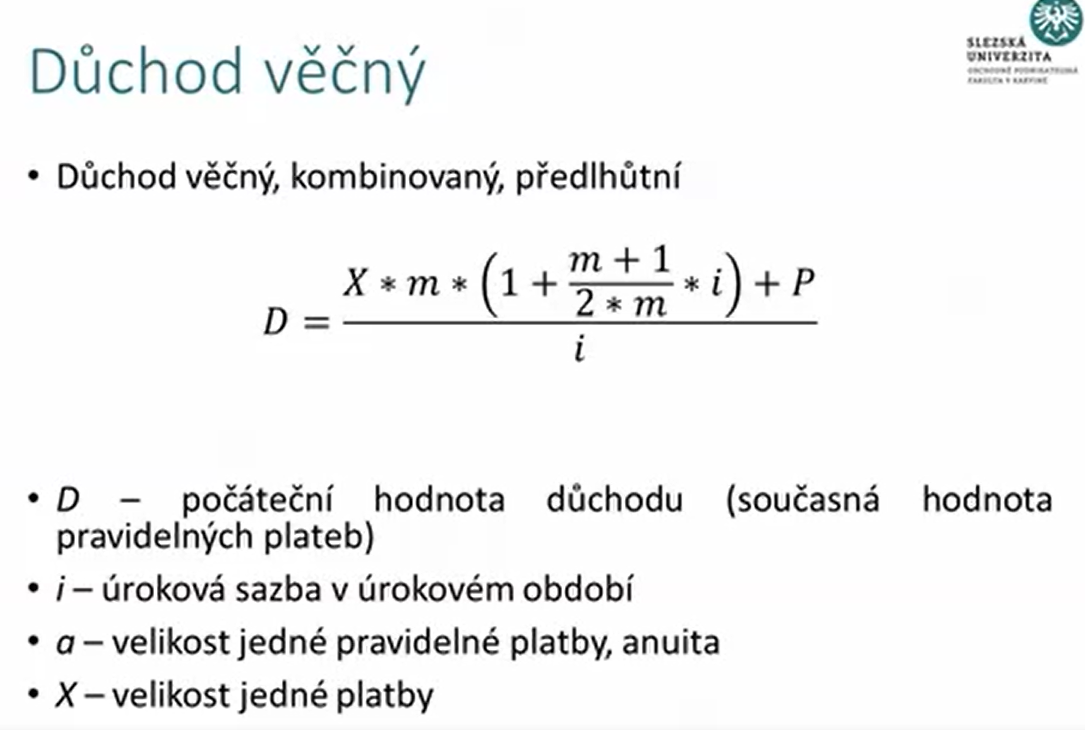 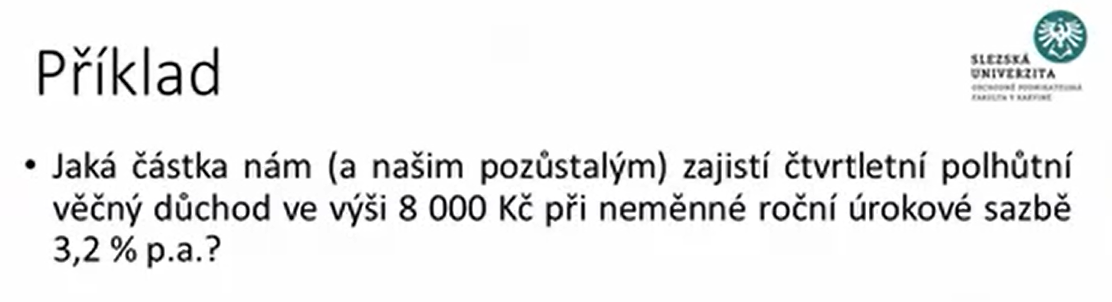 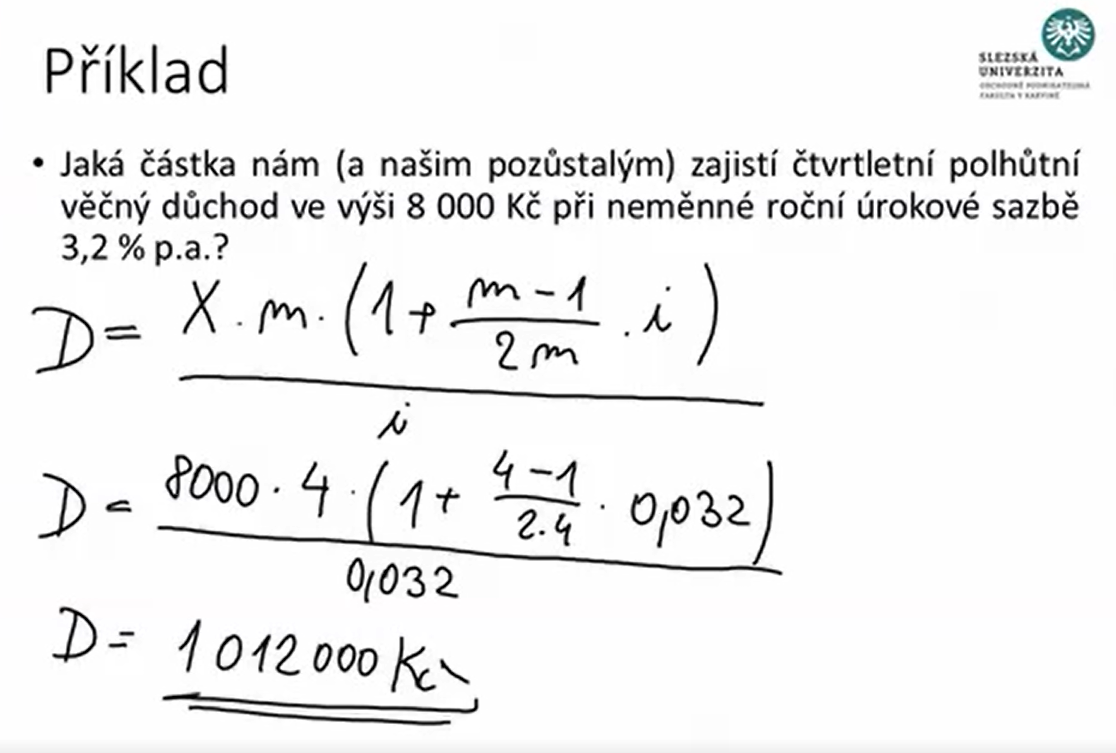 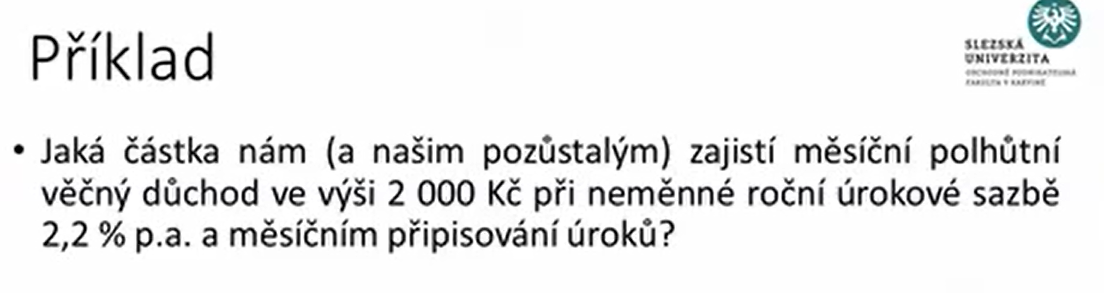 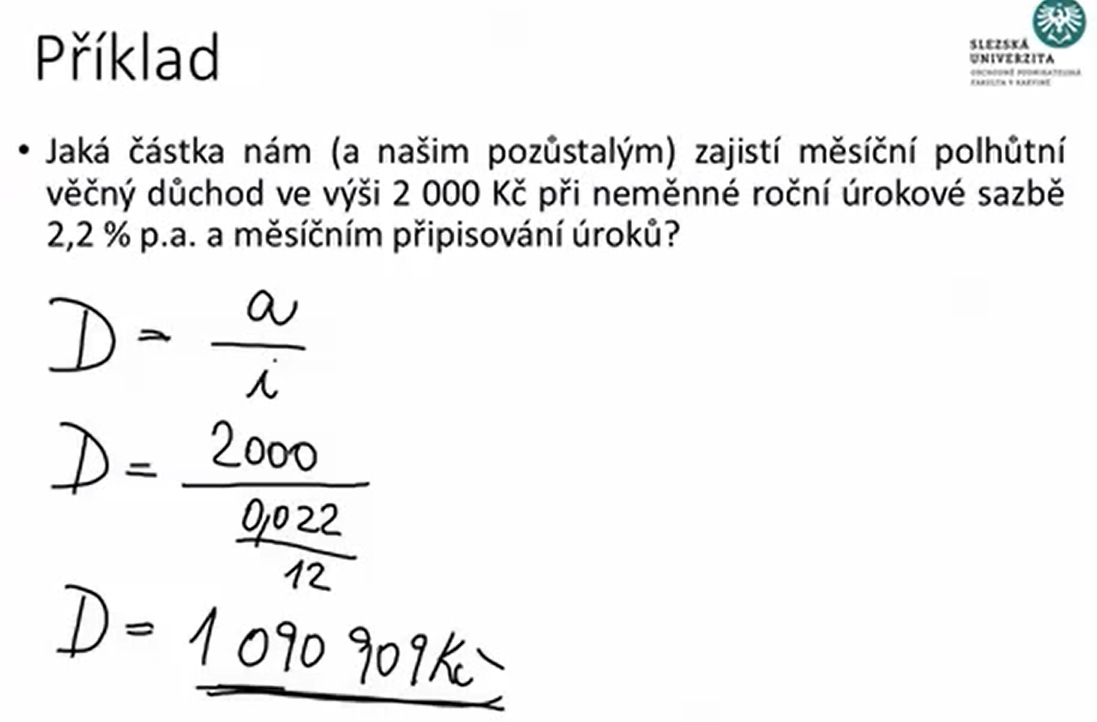 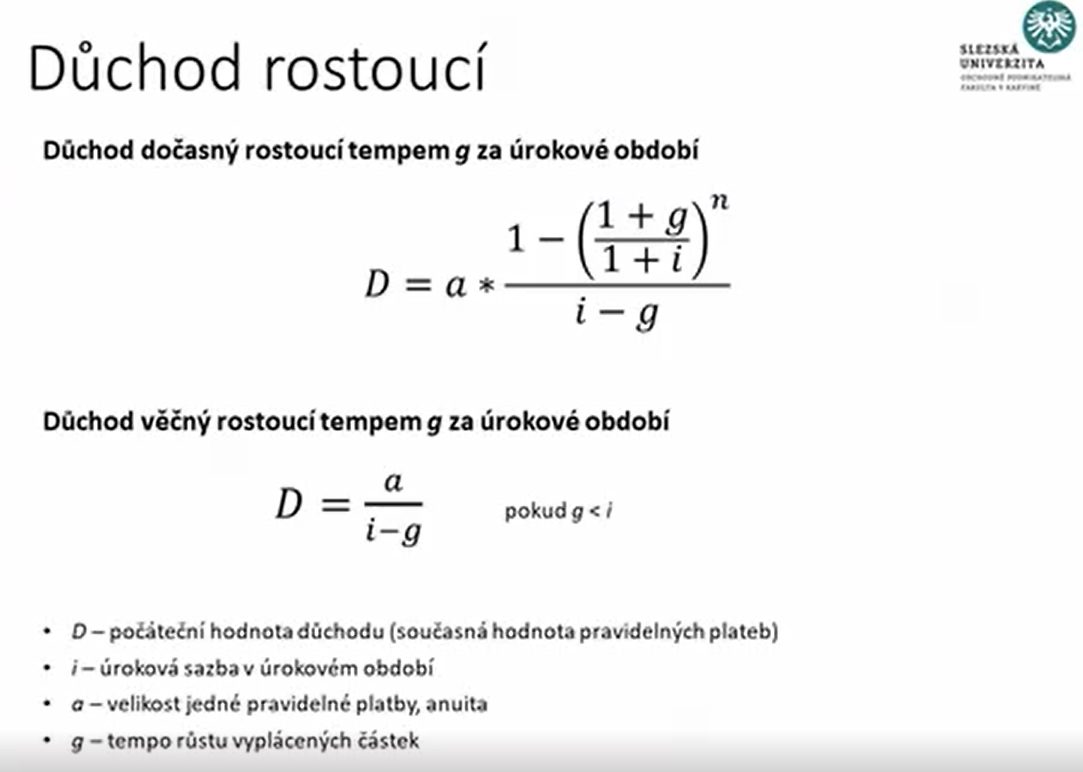 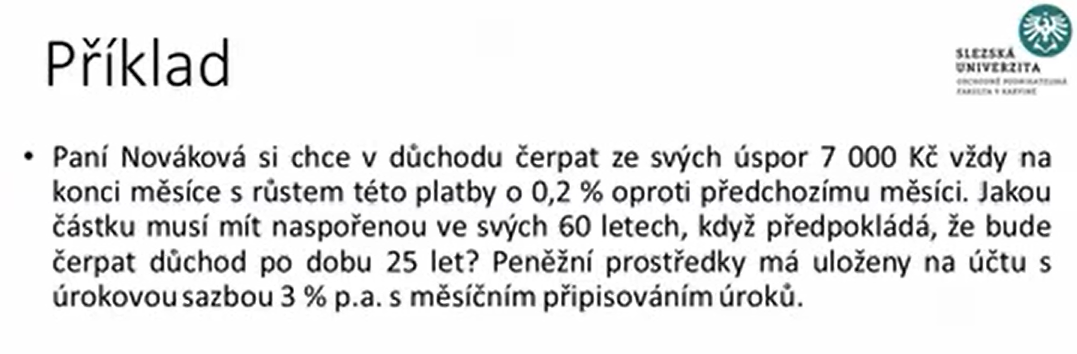 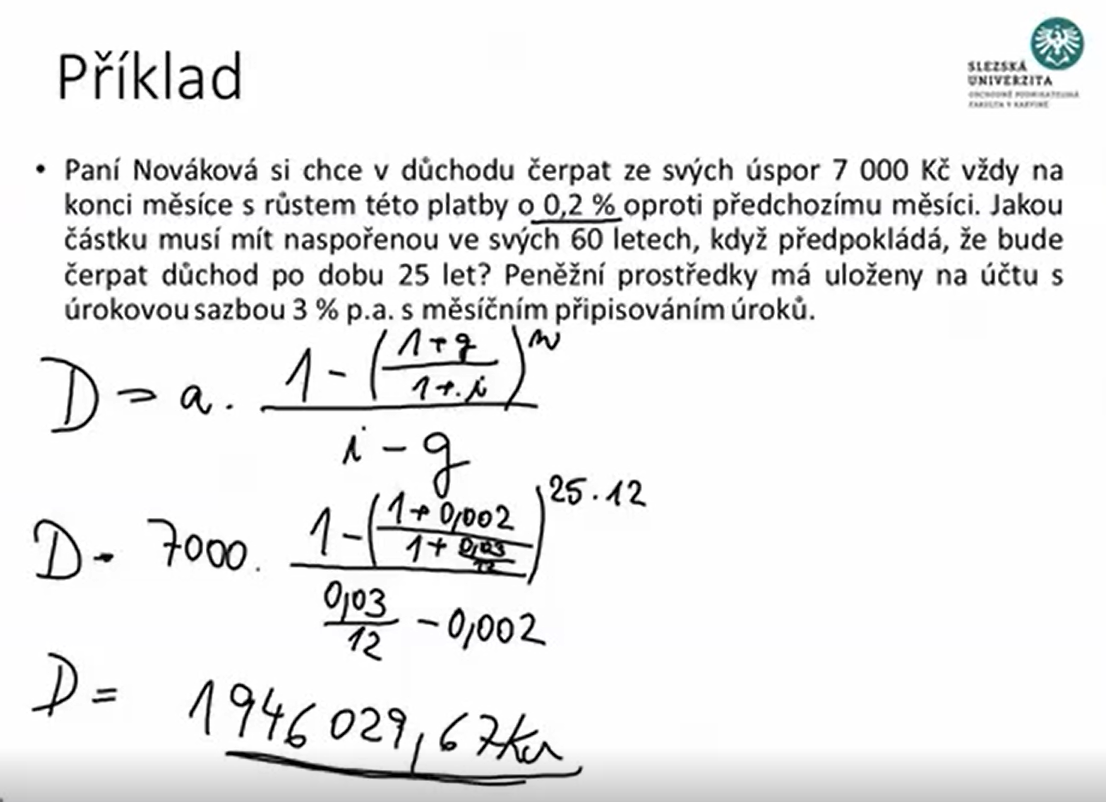 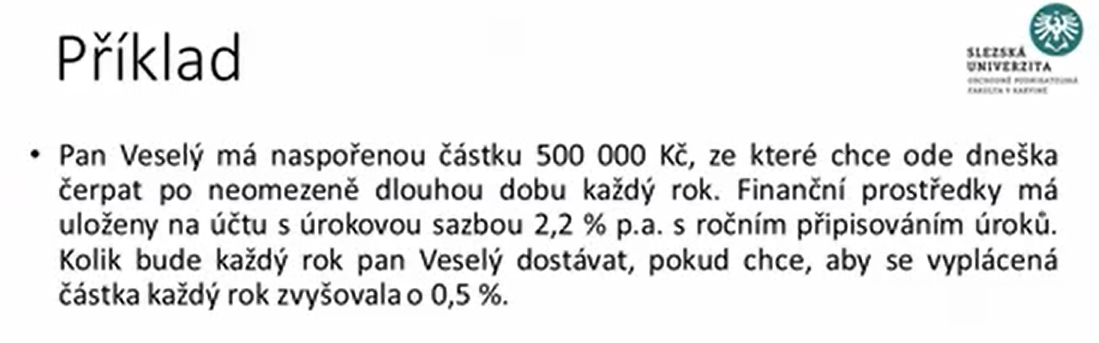 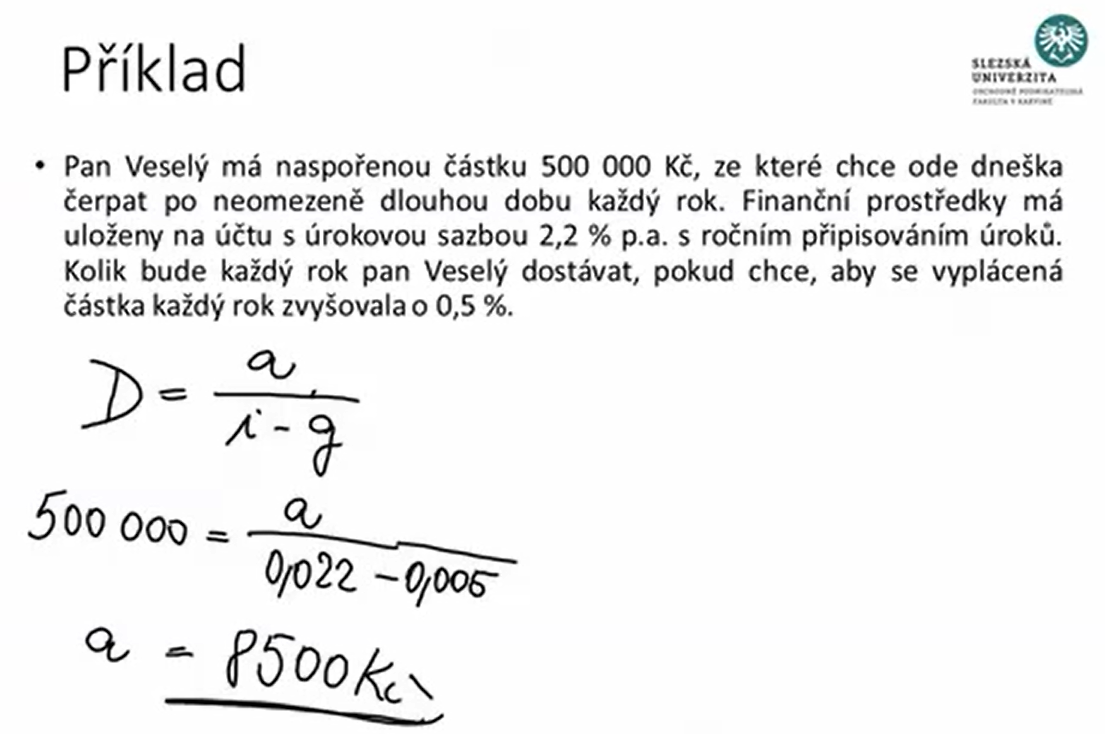